Pulsar Coherent De-dispersion Technology
Li,hao
National Time Service Center(国家授时中心)
University of Chinese Academy of Science
Collaborators:Luo,jintao；Pan,zhichen
Aug.29,2020
[Speaker Notes: 亮亮图文旗舰店https://liangliangtuwen.tmall.com]
Outline
Background
Research on Related Technologies of 
Coherent De-dispersion
Summary
Pulsar signal characteristics
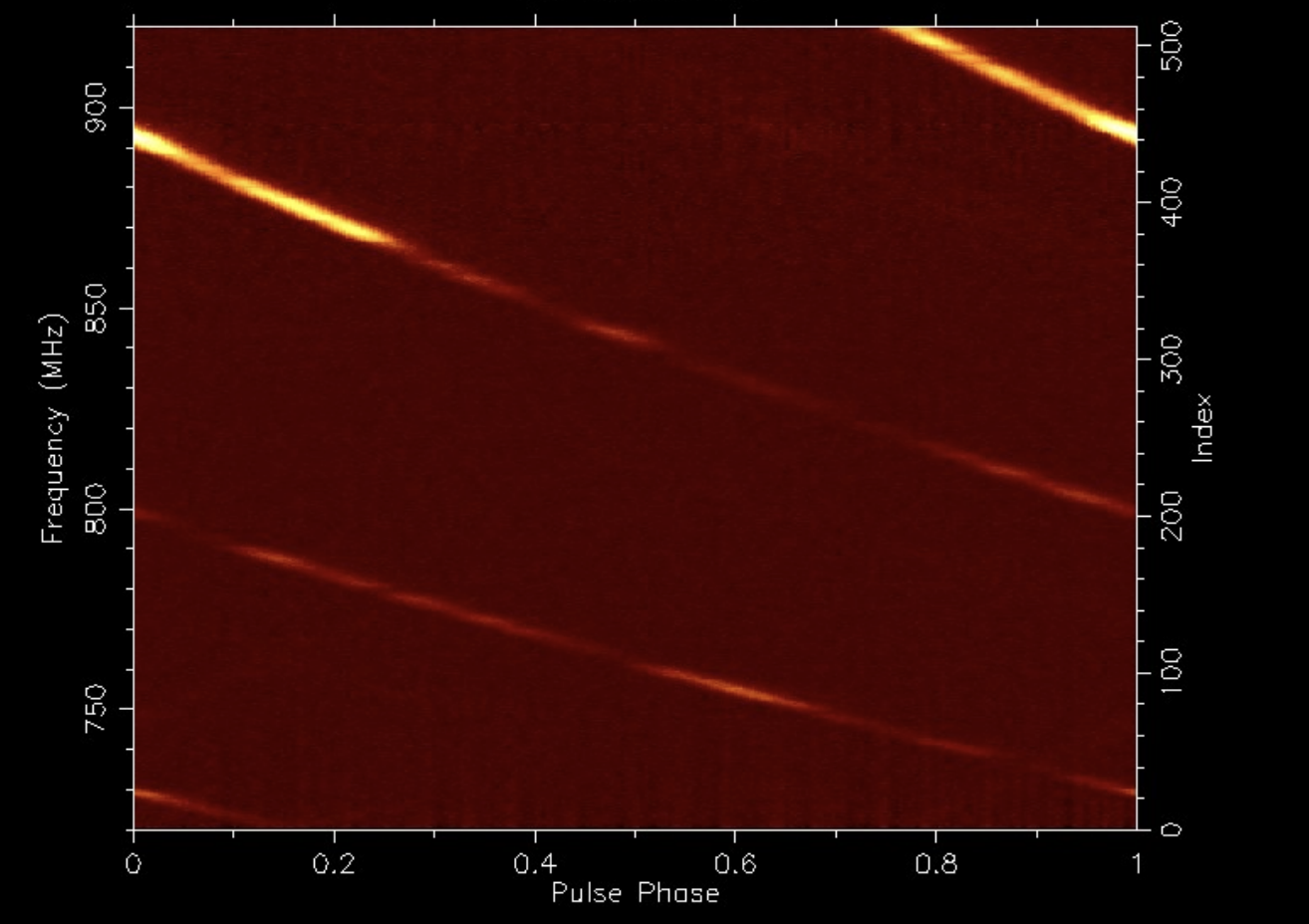 Short and stable pulse period
     1ms-10s
     Millisecond pulsar period change rate:（10-19 -10-21 )
Weak signal strength，wide signal bandwidth
     Most pulsars S1400 is at the mJy level
     Radio signal covers approximately 10MHz-100GHz
Interstellar medium influence
Dispersion-pulse profile broadening
     Flicker effect-pulse intensity change
     Scattering-pulse delay, broadening
STAIRS I H et al.2000
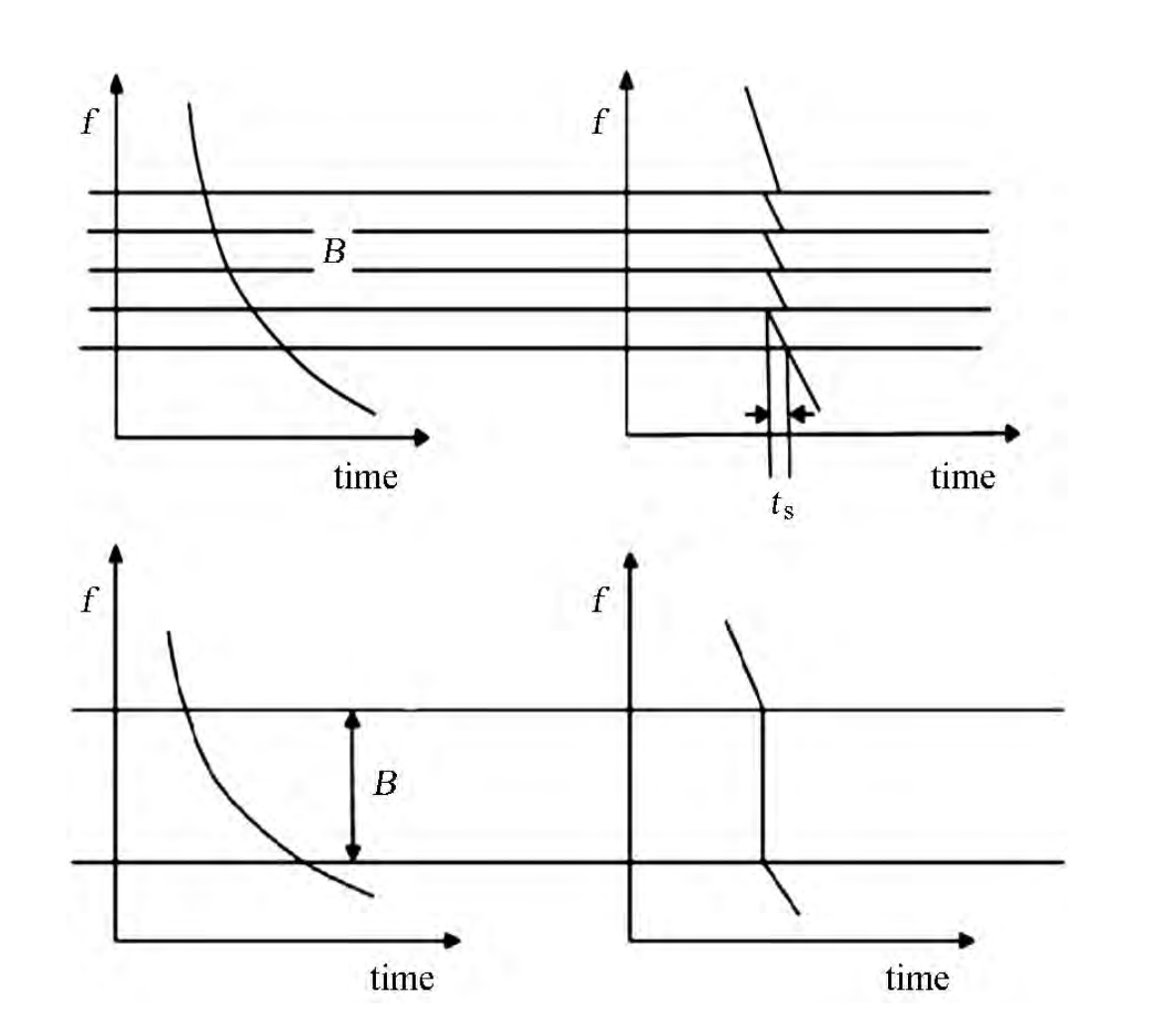 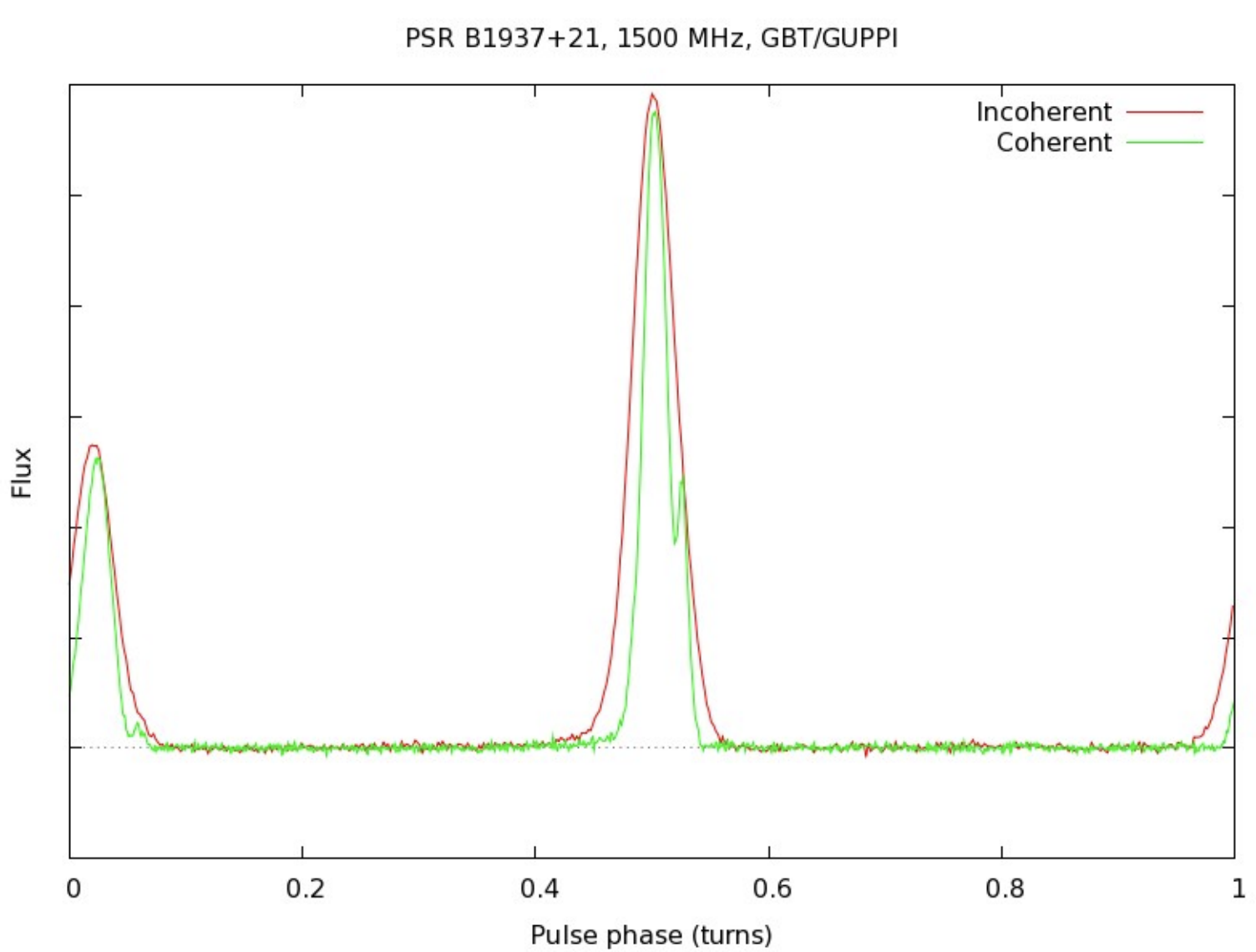 Schematic diagram of incoherent de-dispersion and coherent de-dispersion．
Paul Demorest et al.2010
De-dispersion effect is more thorough
Algorithm is simple
Keep the original data phase difference, time resolution
Use subsequent identification to eliminate interference
Carry out research on the radiation characteristics of ultra-high time resolution pulsars
Large amount of calculation (floating point operations)
Long data processing cycle
High-speed, massive data receiving and processing
More powerful data processor server/cluster
De-dispersion algorithm operating efficiency
关键词
关键词
关键词
关键词
Data processing steps
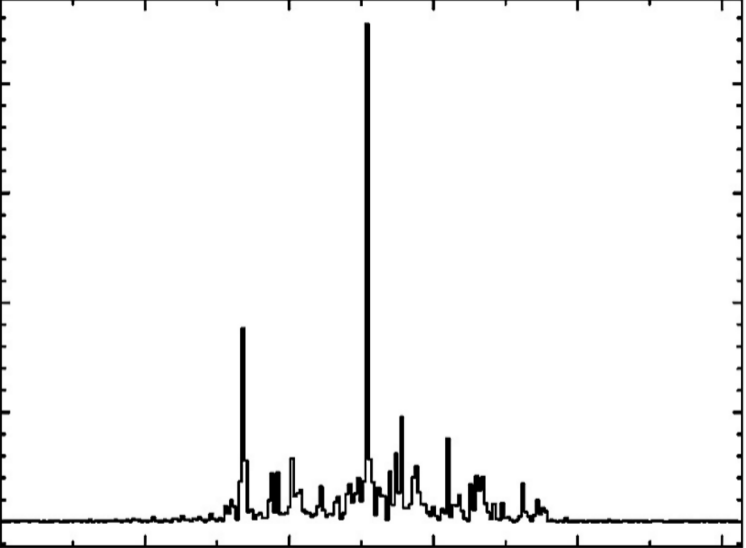 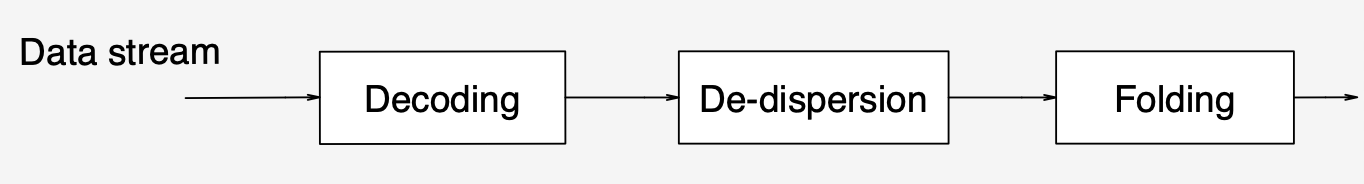 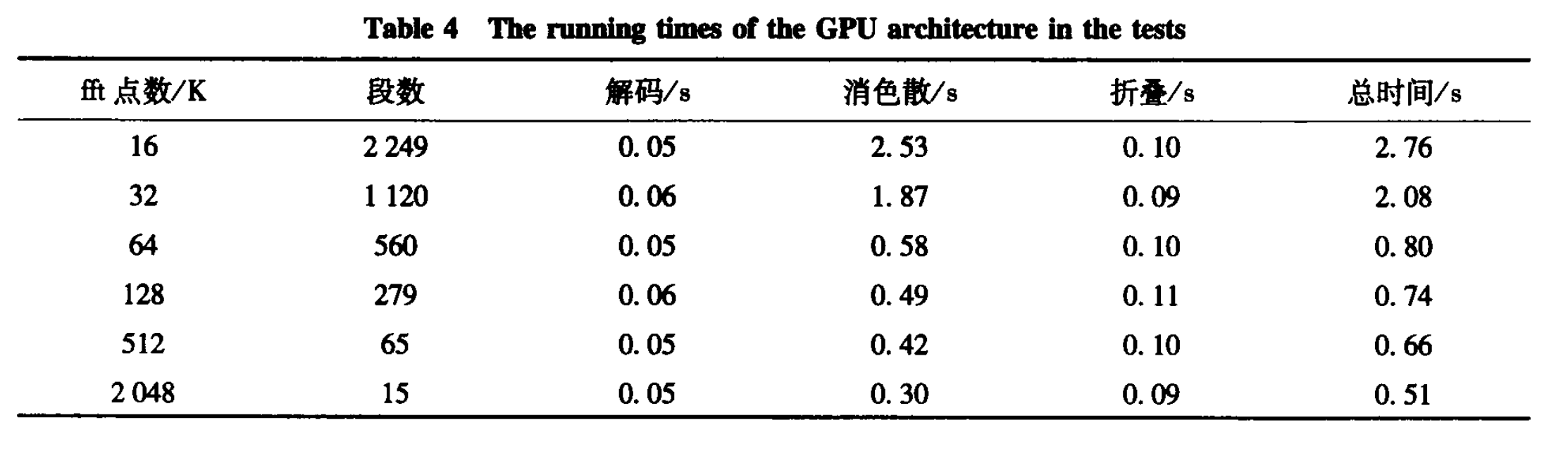 60%
Li Jiagong el al.2014
Principle of coherent de-dispersion algorithm
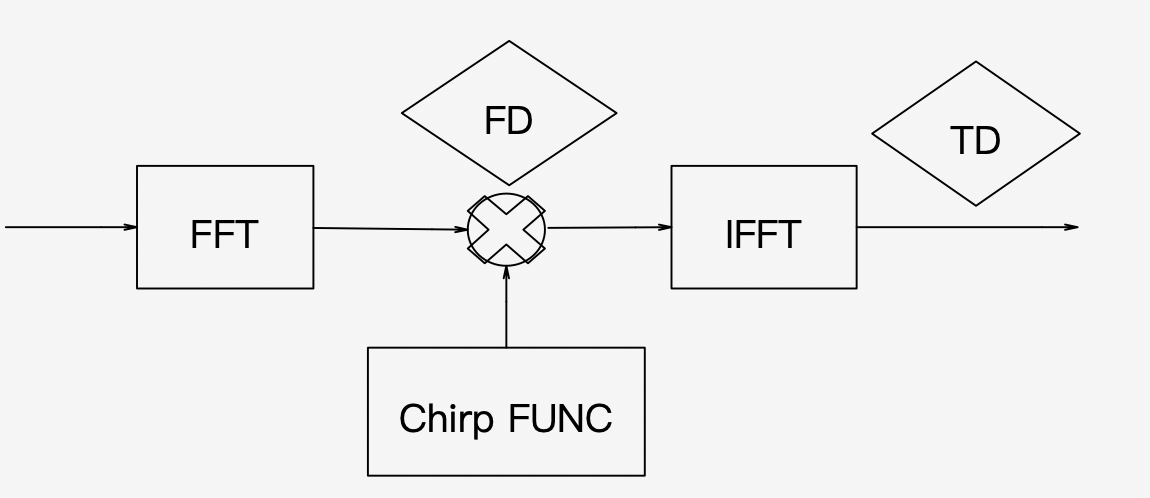 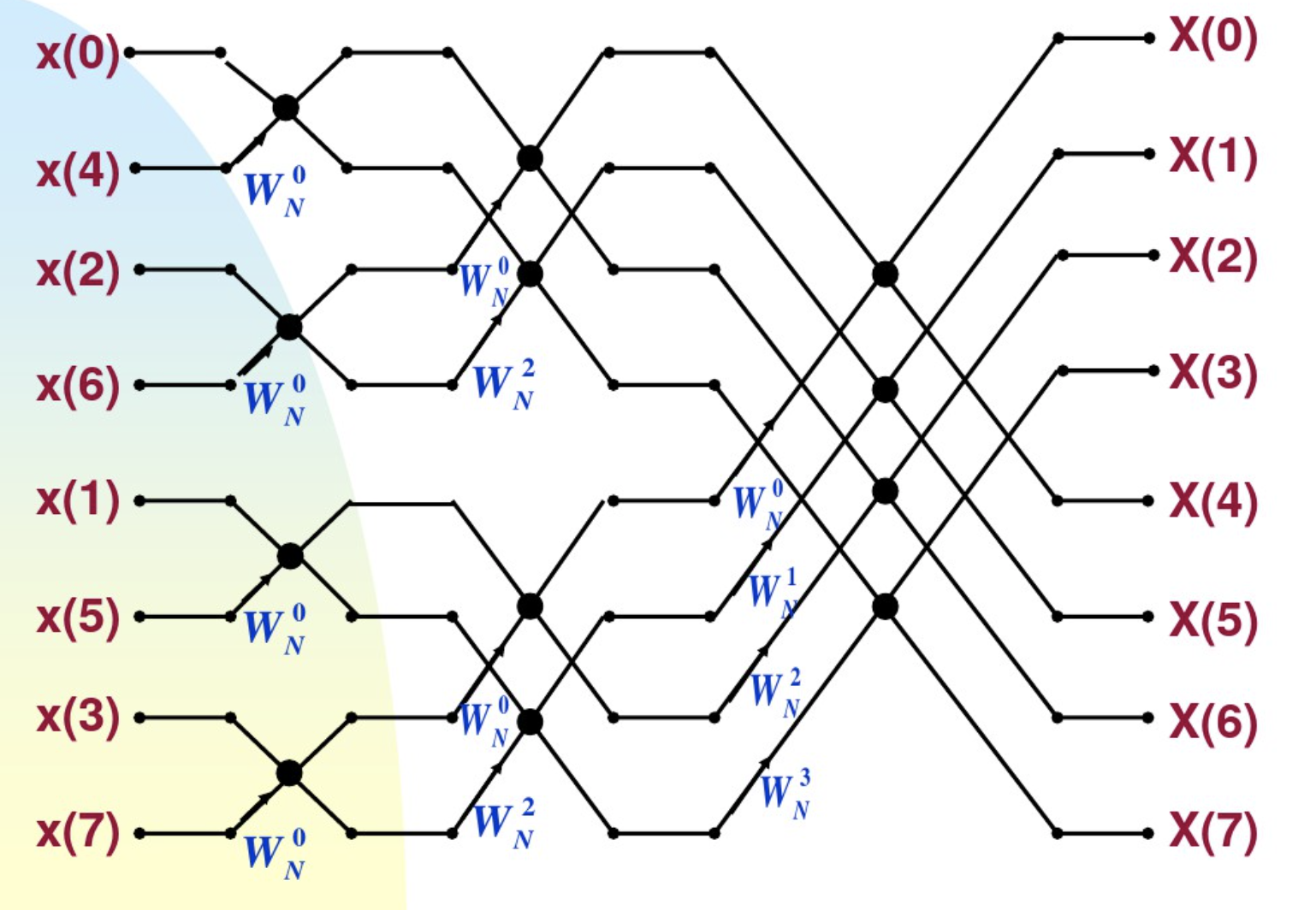 GPU+CUDA
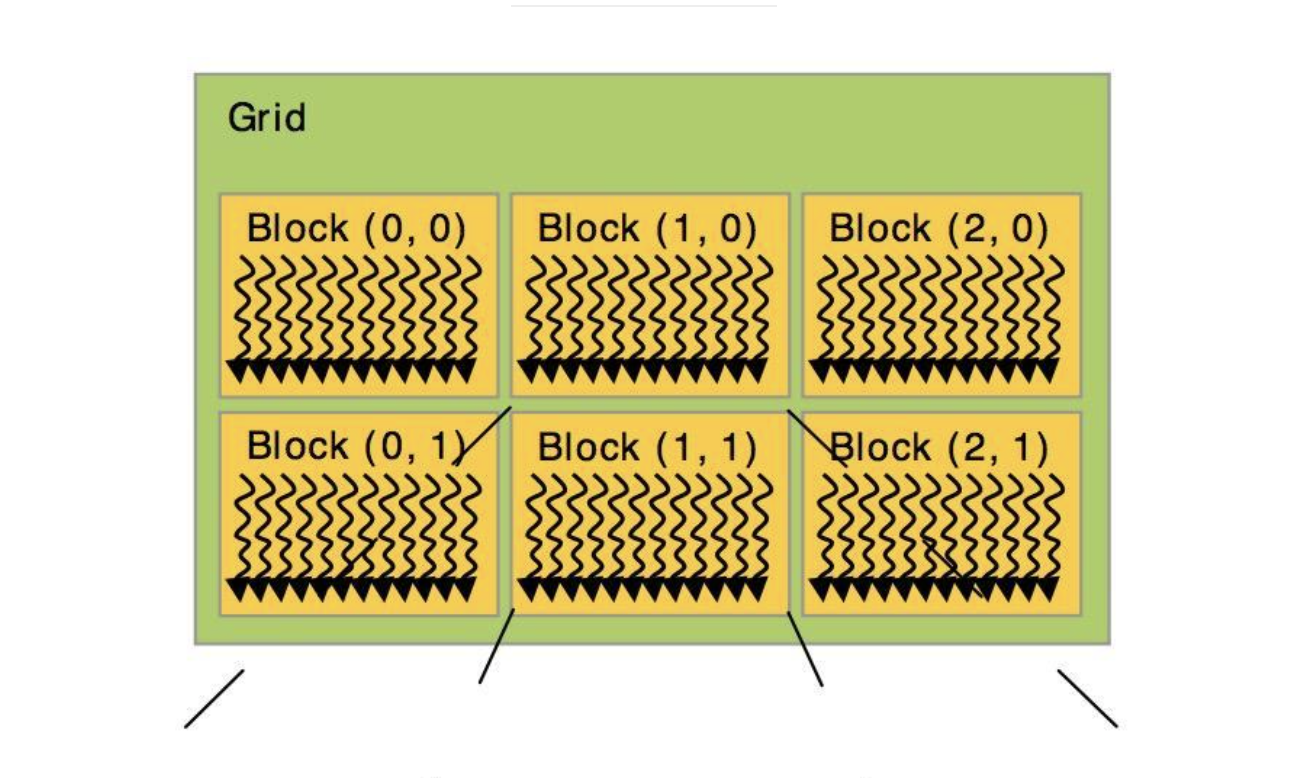 CUDA is a general-purpose parallel computing platform and programming model launched by NVIDIA

CUDA provides a direct access interface for hardware, and adopts a new computing architecture to use the hardware resources provided by GPU

CUDA uses an extension of the standard C language as a programming language, providing a large number of high-performance computing instructions
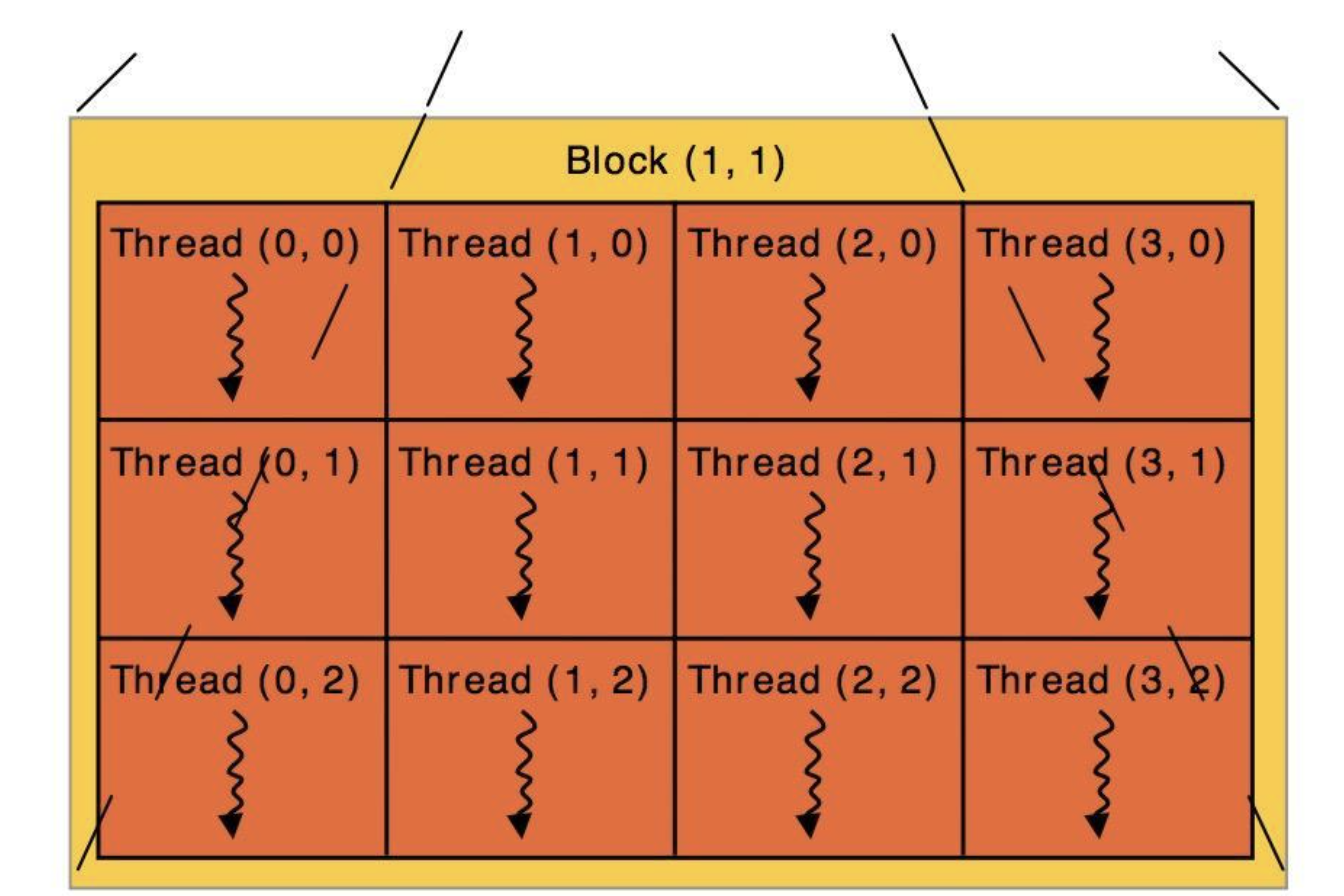 CUFFT and FFTW
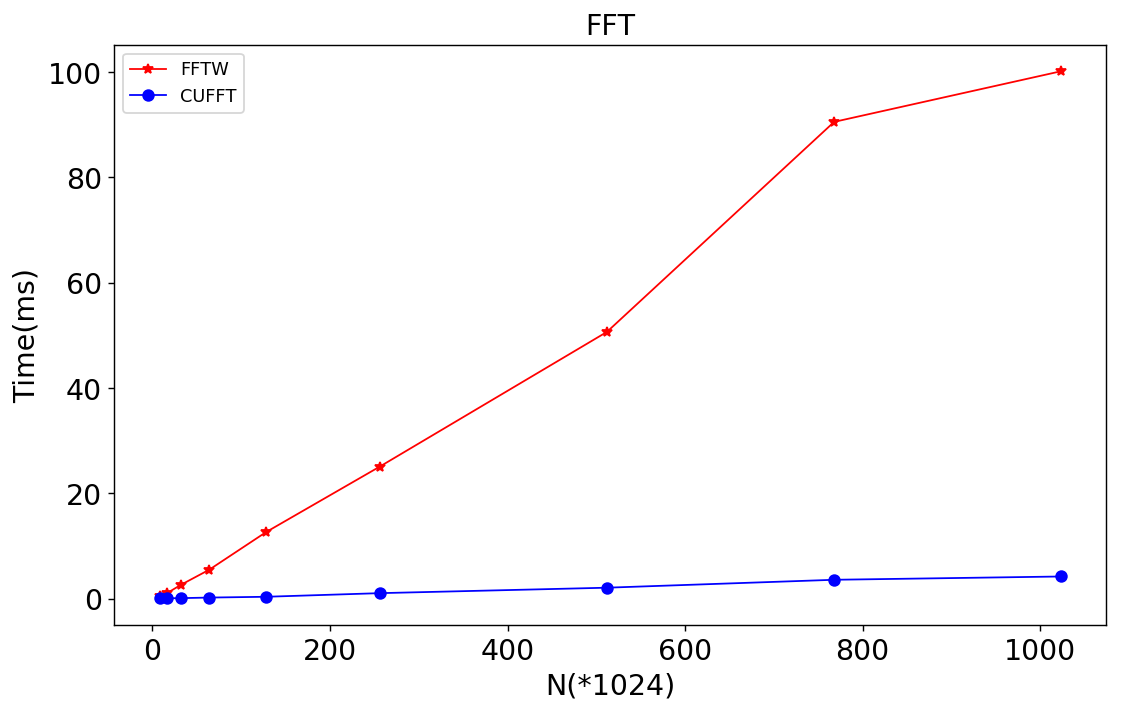 Test environment
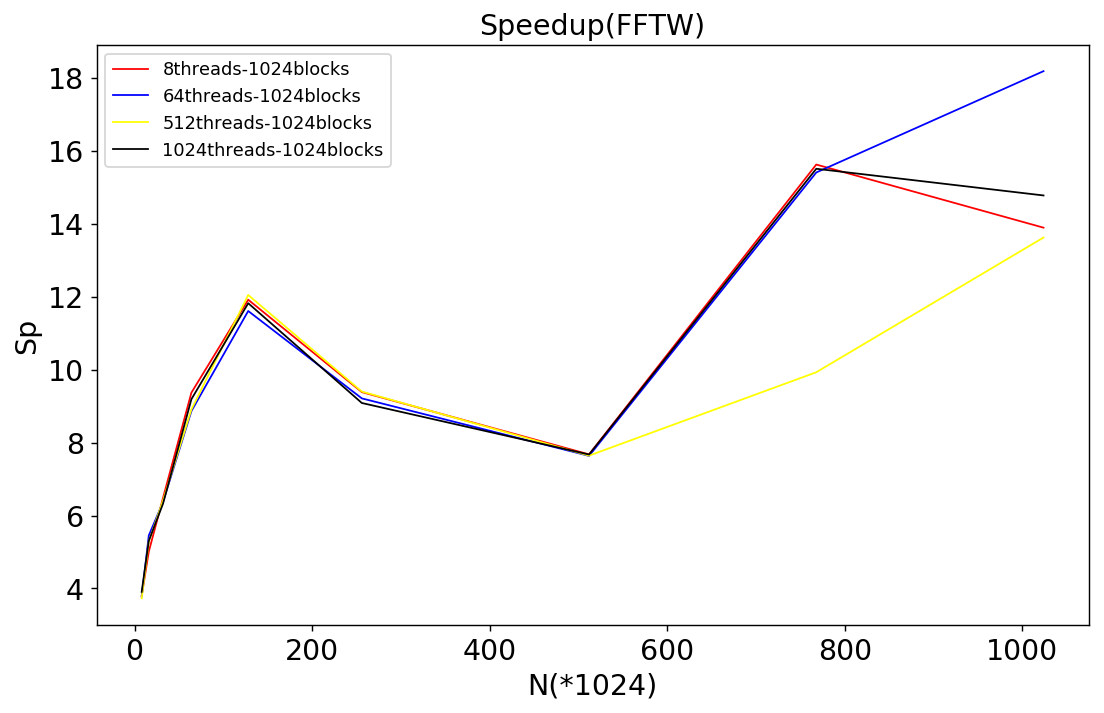 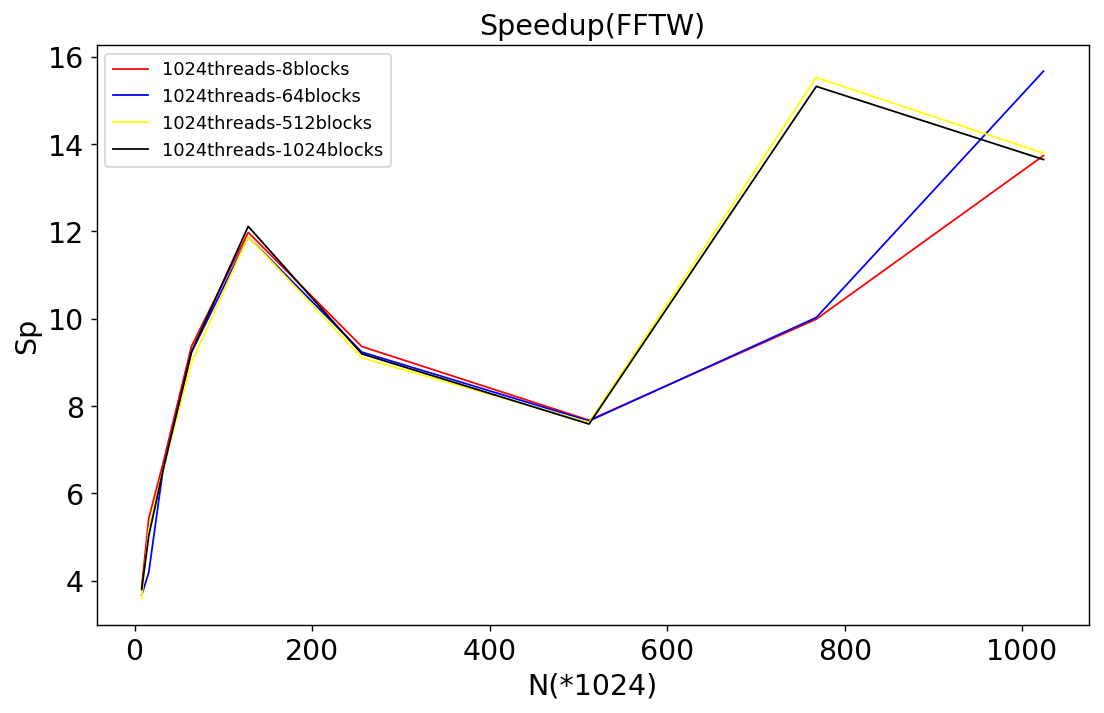 Result
Speedup ratios > 1

The overall trend is positively correlated, the larger the N, the GPU parallel computing power can also be reflected

About the fluctuation of the speedup：
GPU physical layer execution module Streaming Multiprocessor (SM)
The basic execution unit of SM is wraps, which contains 32 threads
SM must allocate shared memory for each thread block, but also allocate independent registers for each thread in the warp.
The configuration of SM affects the number of concurrent thread blocks and warps supported by it. The configuration of grid and block is different, the performance will be different
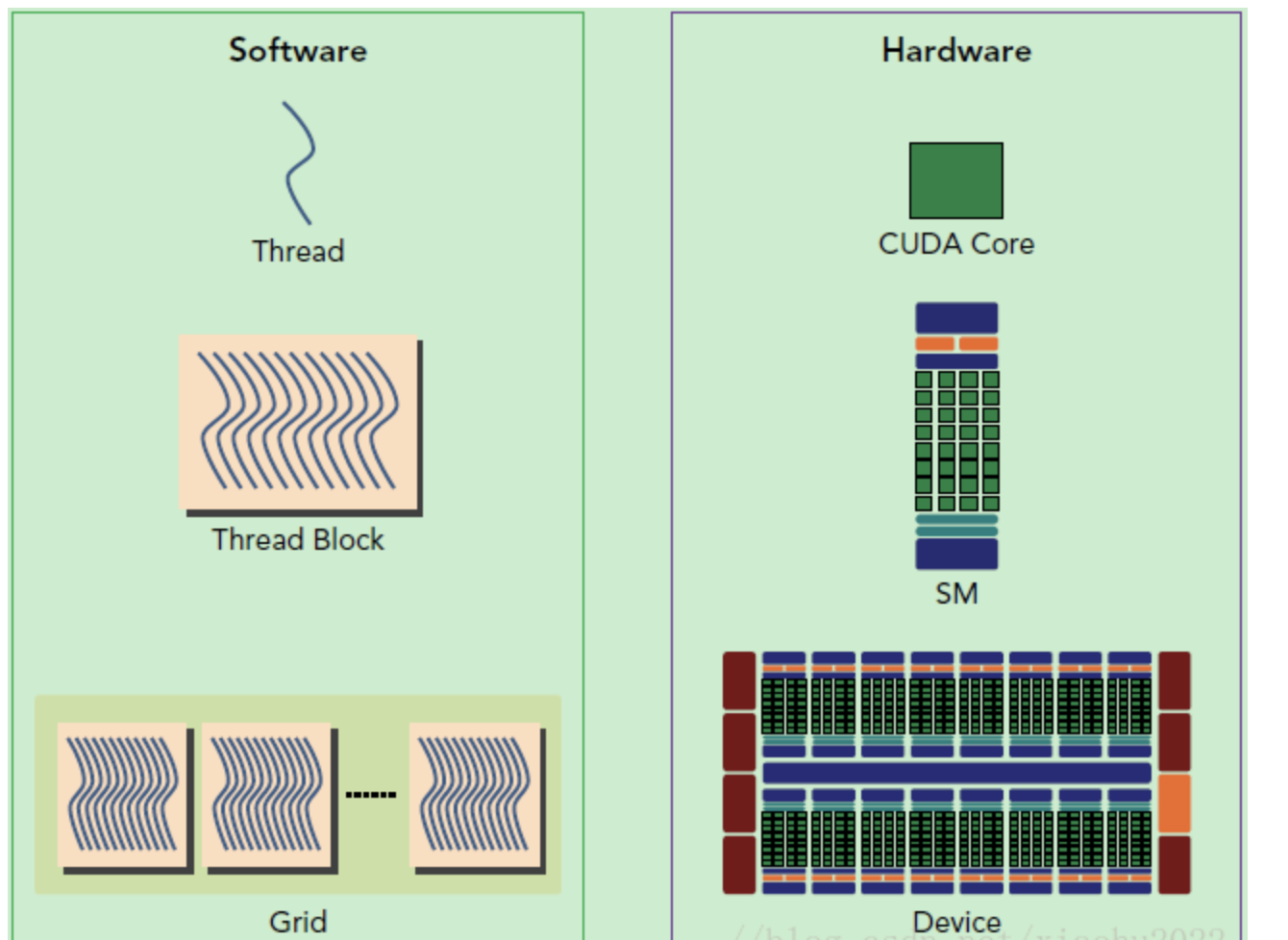 Psrdada
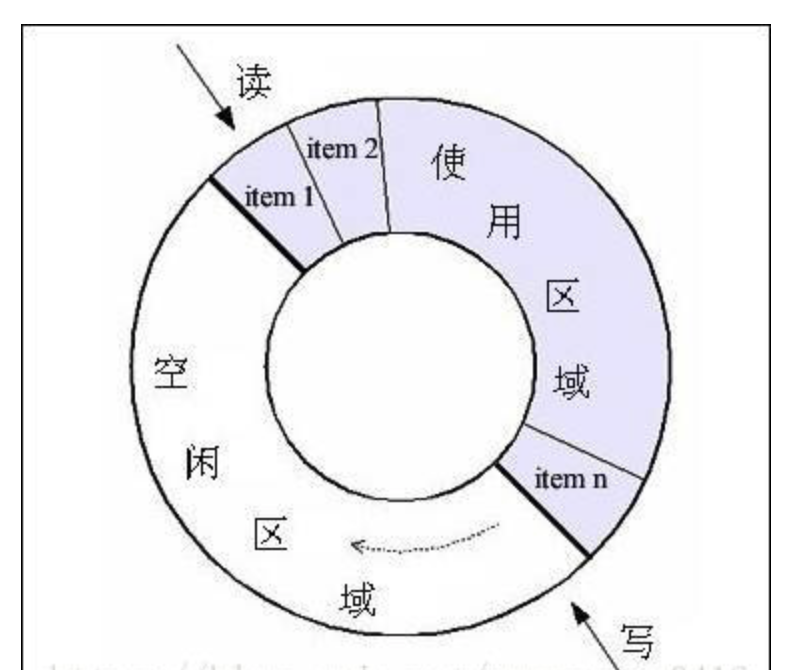 Open Source software project to support the development of data acquisition and distributed analysis systems.

Primarily in the implementation of baseband recording and processing instrumentation for pulsar astronomy.

PSRDADA is a flexible and well-managed ring buffer with a variety of applications for piping data from device to ring buffer and from ring buffer to device
Psrdada Pipeline
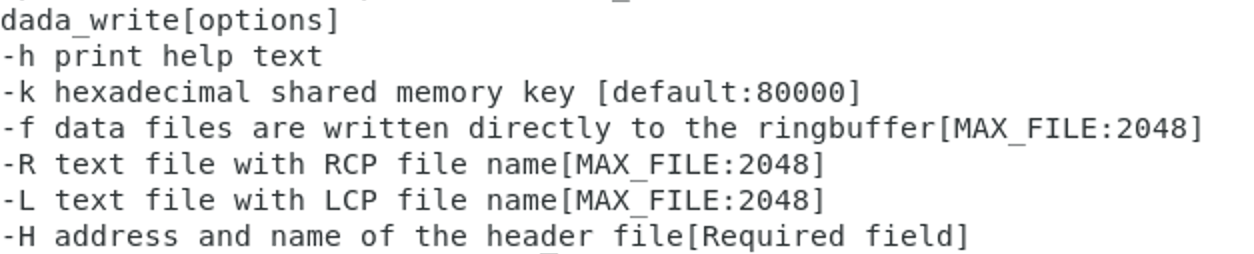 PSRDADA
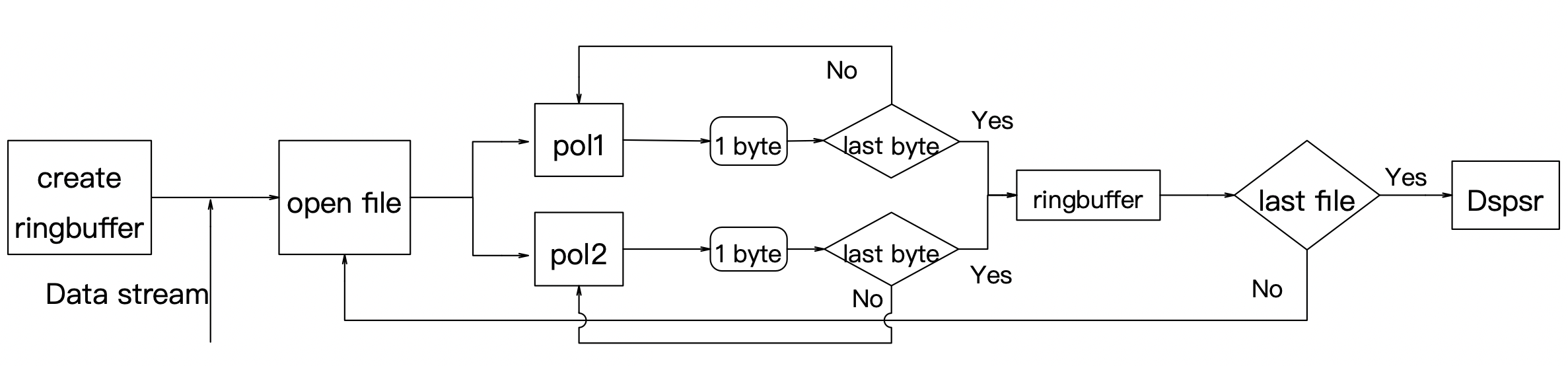 Psrdada pipeline result
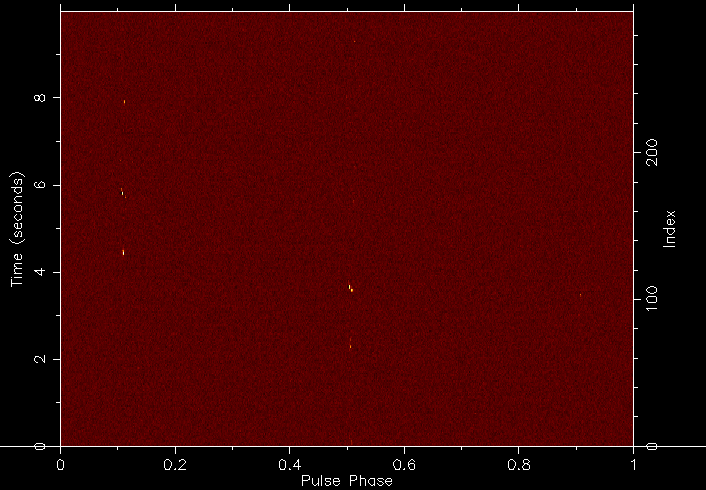 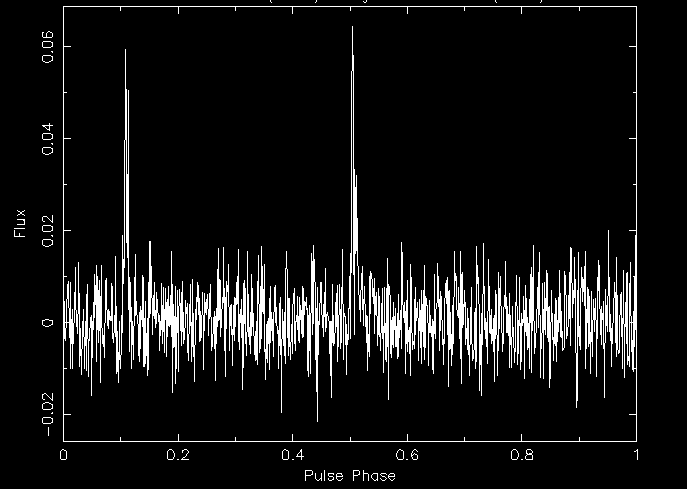 20s (20GB) baseband data coherent de-dispersion processing result
Summary
Coherent achromatic dispersion is the most direct and thorough elimination technique for the dispersion effect of the interstellar medium
Realize the process of coherent de-dispersion 
Research on FFT, the core algorithm of coherent achromatic dispersion, and use GPU parallel computing for comparison. The maximum speedup is about 18
Our further work in the future:
Parallel optimization of de-dispersion and folding process in Dspsr
Real-time ultra-wideband coherent dedispersive pulsar data processing
Seek technological breakthroughs in high-speed digital signal processing, massive data processing and analysis
Thanks ！
[Speaker Notes: 亮亮图文旗舰店https://liangliangtuwen.tmall.com]